Coordinates of a square: Fill in the gaps
Intelligent Practice
Silent 
Teacher
Narration
Your Turn
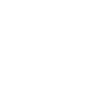 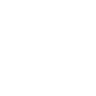 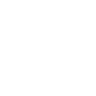 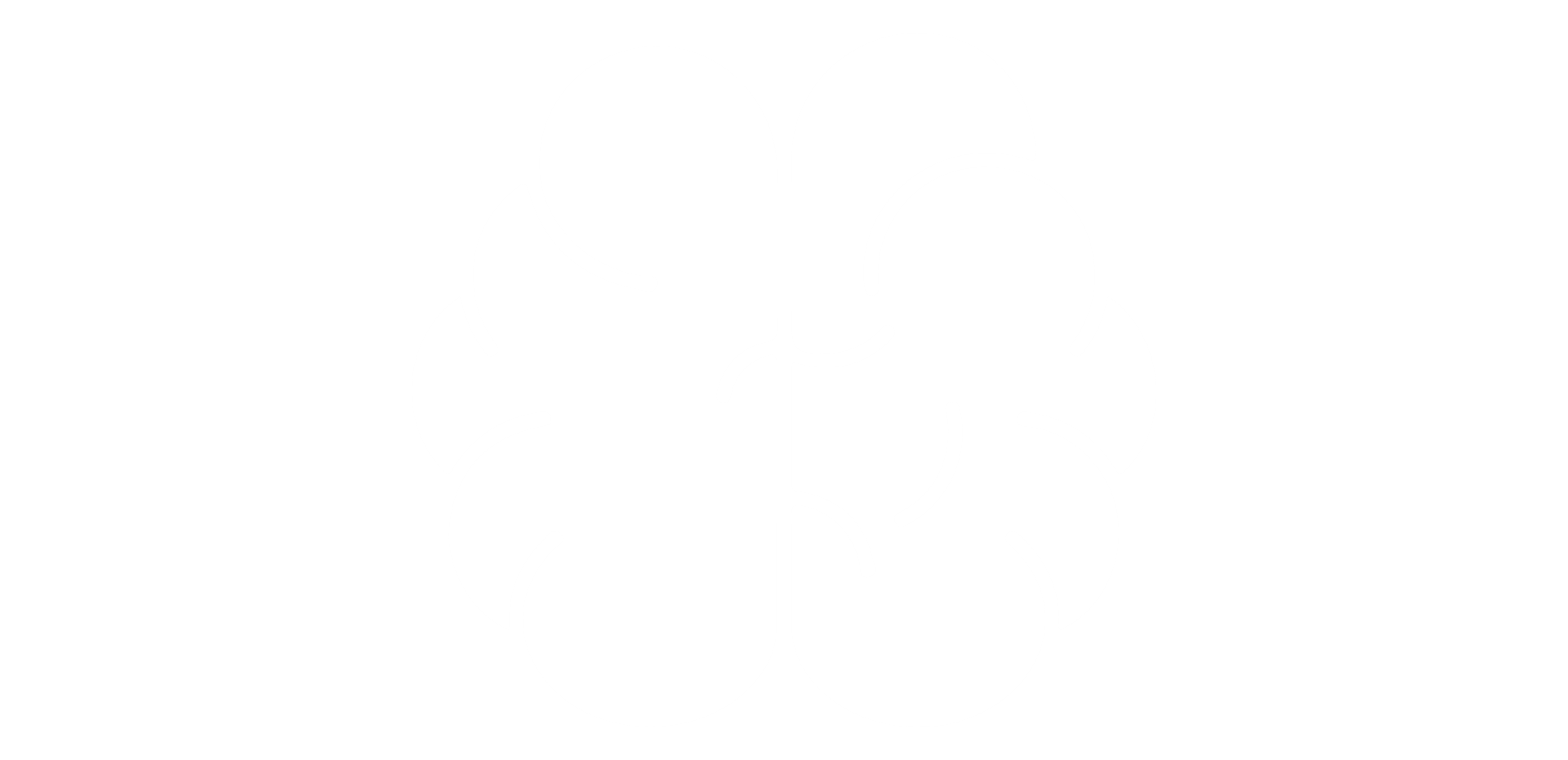 Practice
The points are always read anti-clockwise around the square
But the square could change orientation:
The points are always read anti-clockwise around the square
But the square could change orientation:
5.
1.
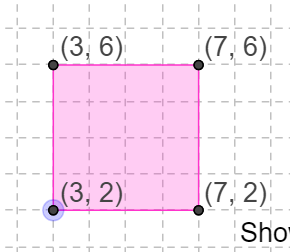 9.
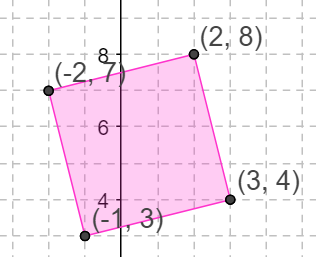 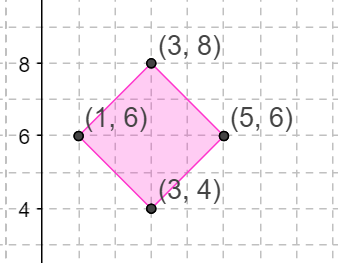 6.
2.
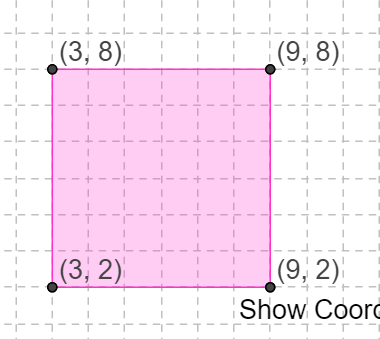 10.
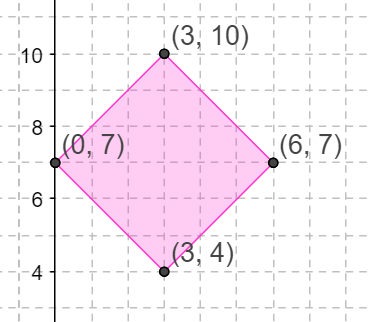 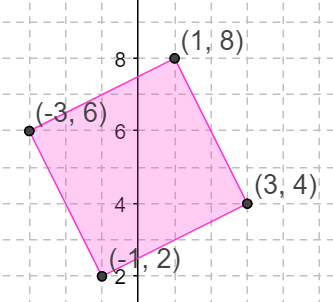 7.
3.
11.
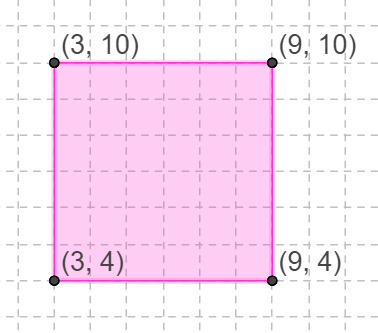 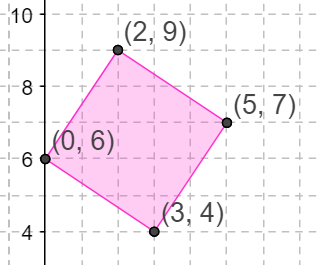 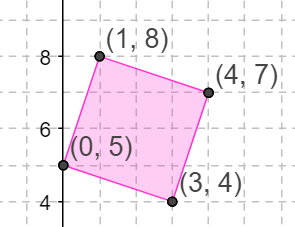 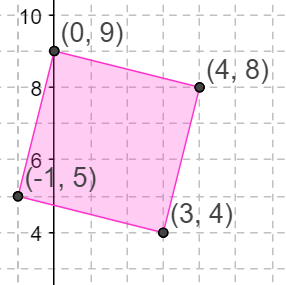 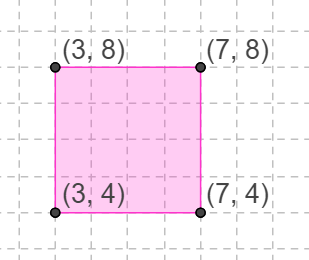 8.
4.
12.
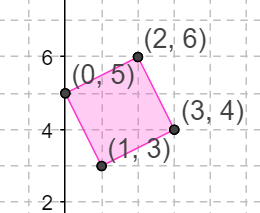 https://nrich.maths.org/squarecoordinates
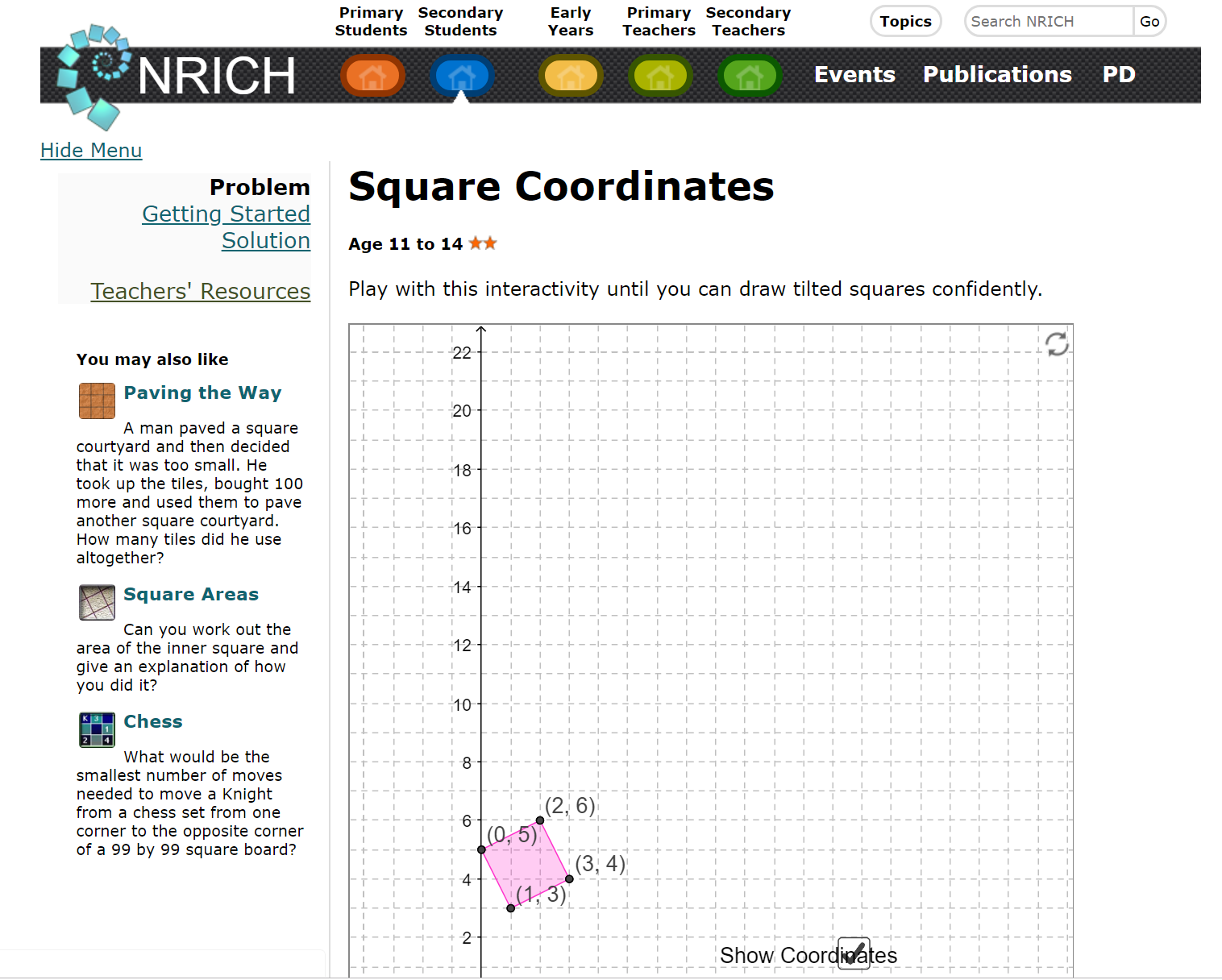